Extreme High Vacuum: why and howMarcy L. Stutzman  Jefferson Lab Center for Injectors and Sources
[Speaker Notes: Title Page Design 3]
What is vacuum?
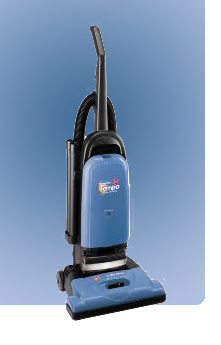 Vacuums are nothings. We only mention them to let them know we know they're there. 

Middle school student’s answer on a science test
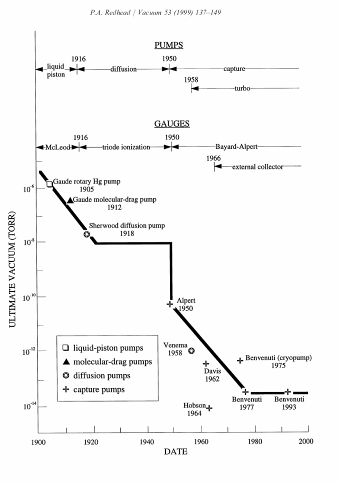 Modern Vacuum History
‘Ultimate’ Vacuum vs. Time
Improvements with pumps
Improvements with gauges
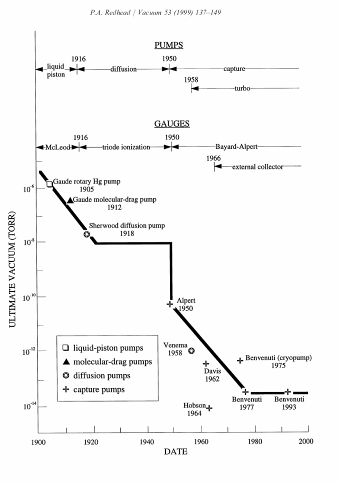 10-6
10-8
Ultimate Vacuum (Torr)
10-10
10-12
10-14
1960
2000
1940
1920
1980
1900
P.A. Redhead Vacuum 53 (1999) 137
Vacuum level definitions
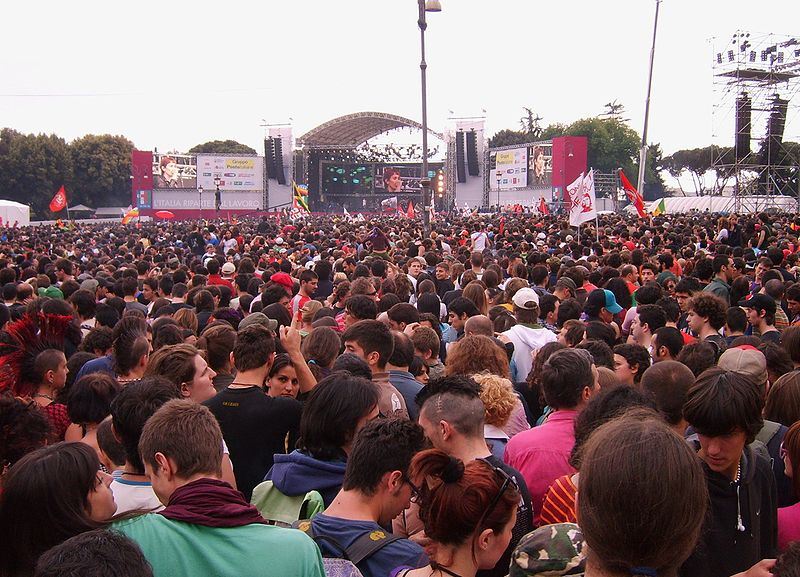 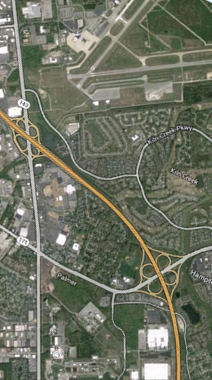 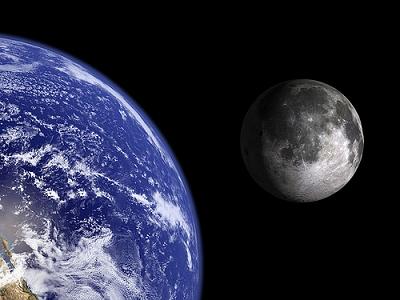 Atmosphere
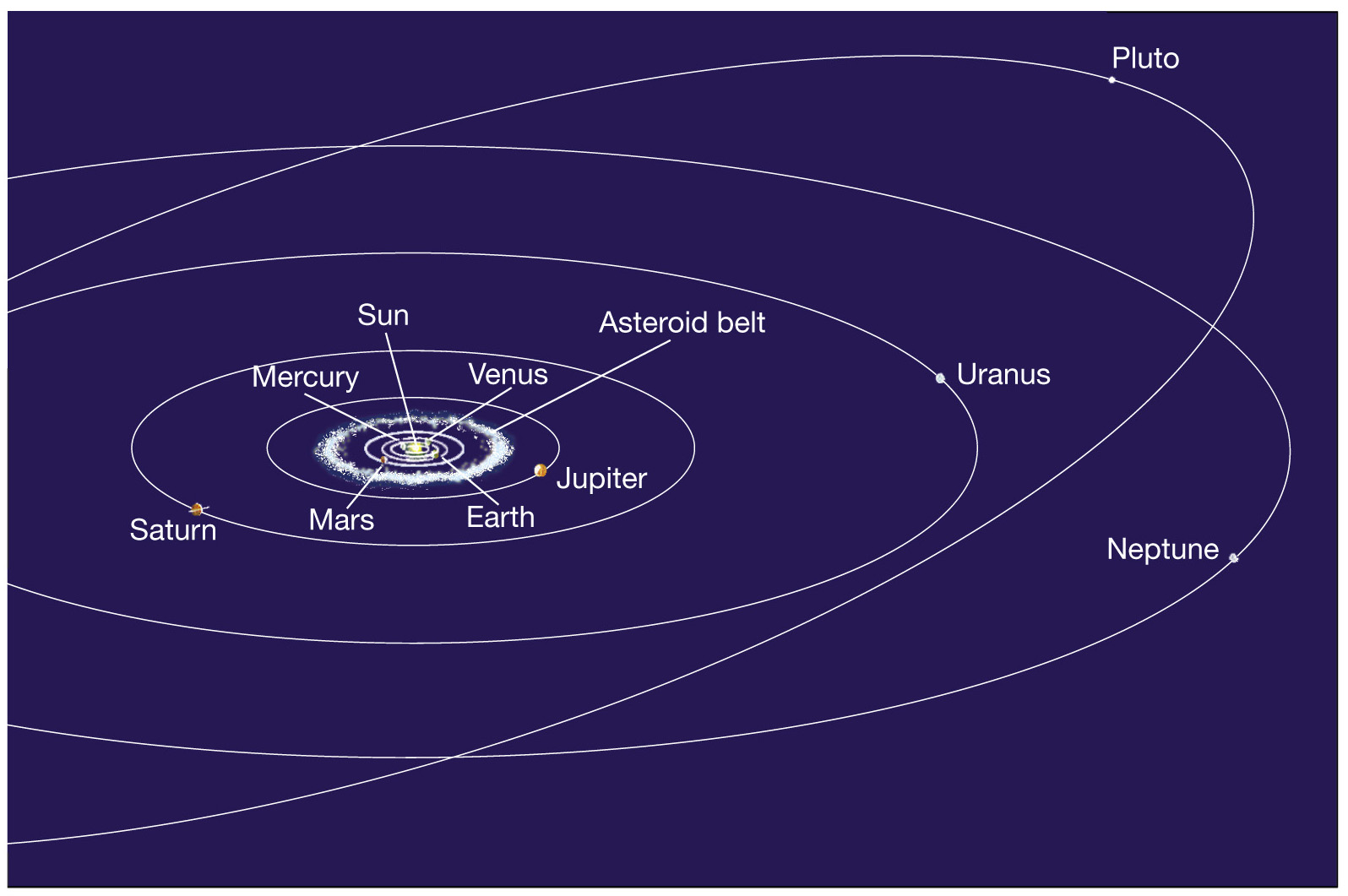 Medium Vacuum
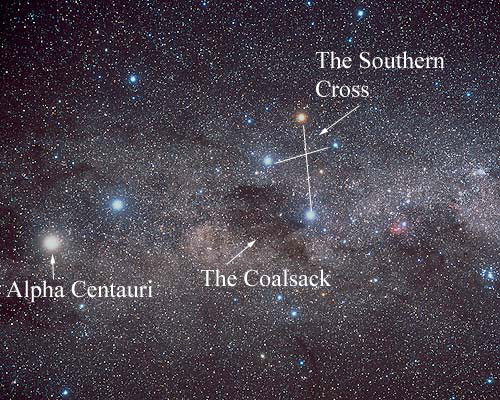 High Vacuum
UHV
XHV
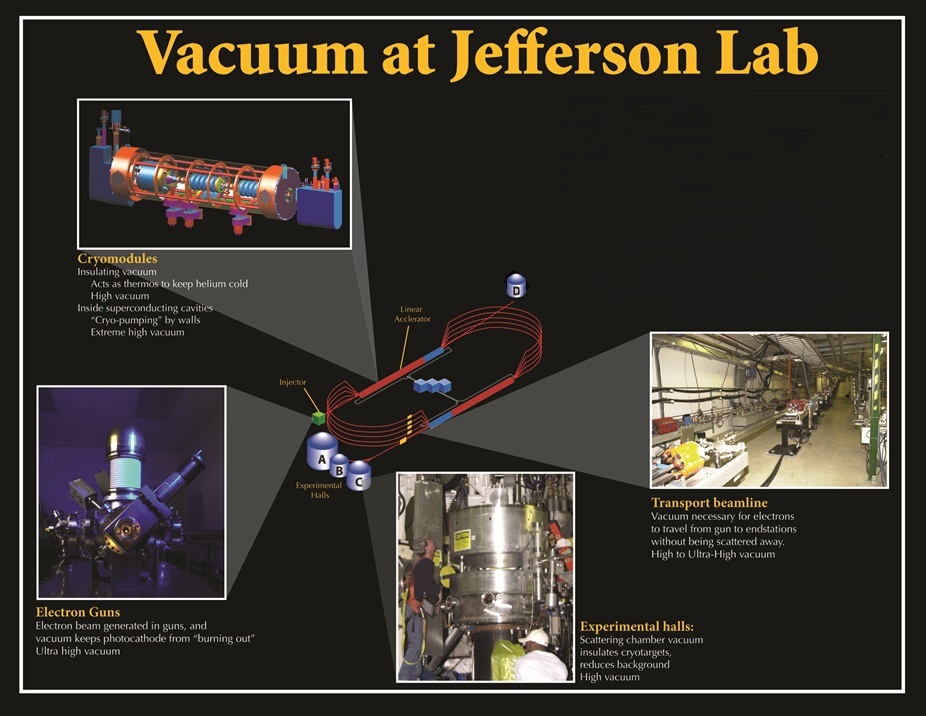 Beam required at Jefferson Lab
Outline
How do we emit polarized electrons? 
What is required to keep the electron source working for the duration of experiments? 
How do we achieve and maintain the required vacuum
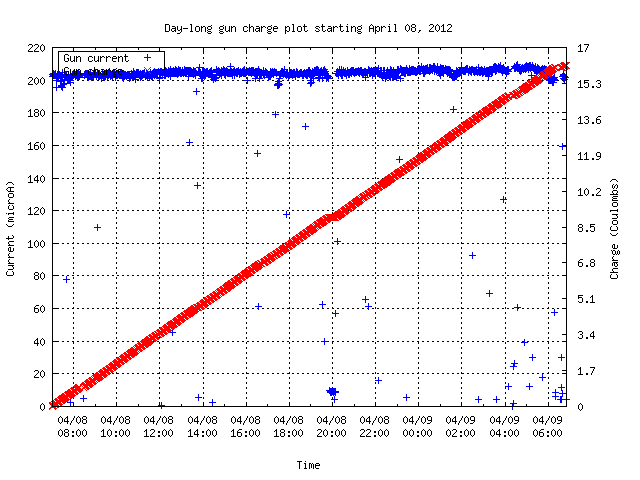 High polarization for 3 (4) experimental halls simultaneously
24/7 beam operation
Beam Current: 200 µA
Charge Delivered: 16 Coulombs polarized electrons / day
24 Hours
Photoemission Source
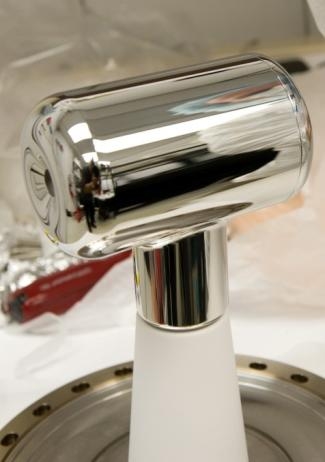 -130 kV DC (vs. RF) electrode bias
x-ray standard “inverted” insulator
Pumps with NEG modules and ion pump
Base pressure approaching XHV ≡ P < 1x10-12 Torr
-130kV
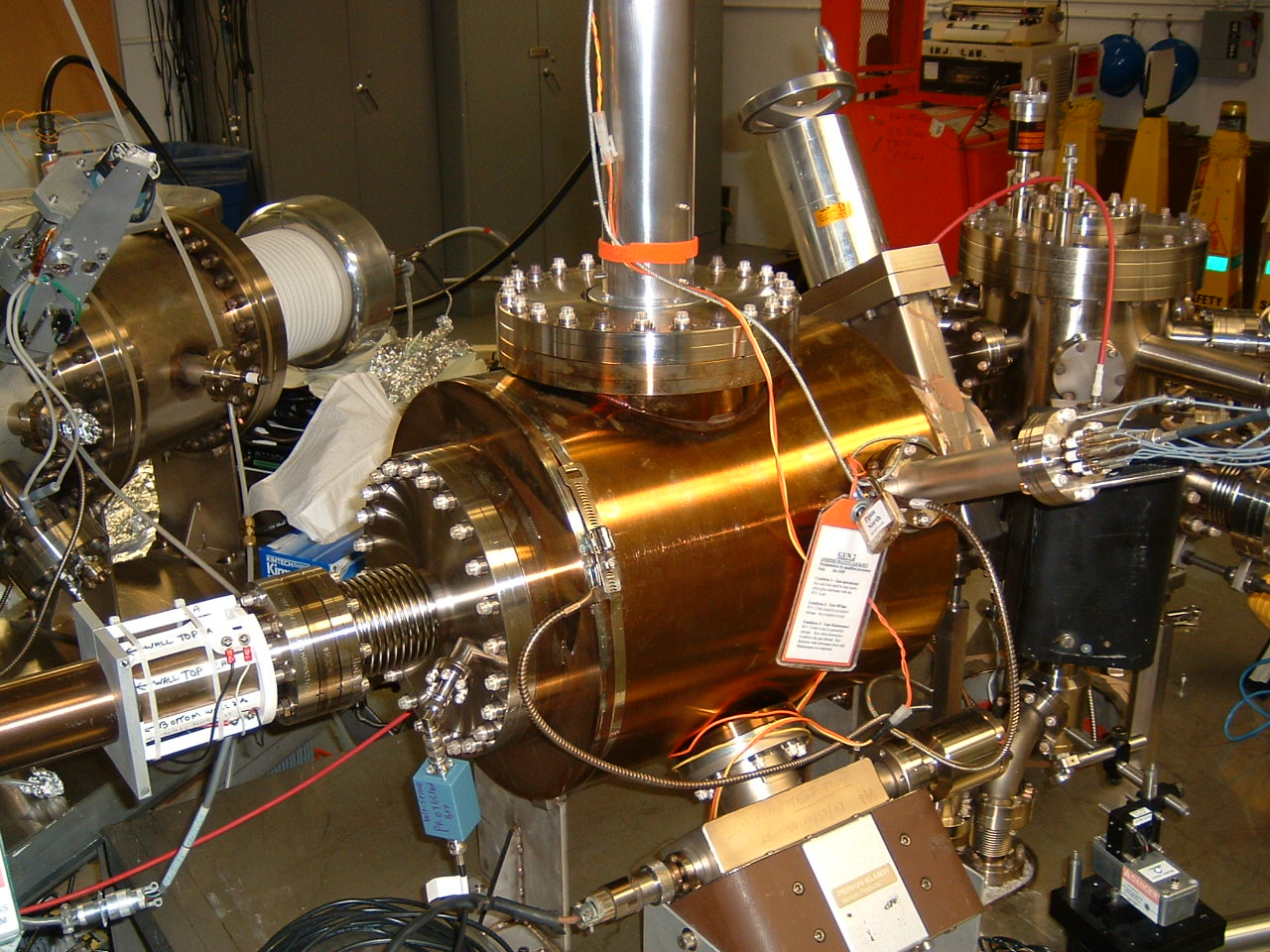 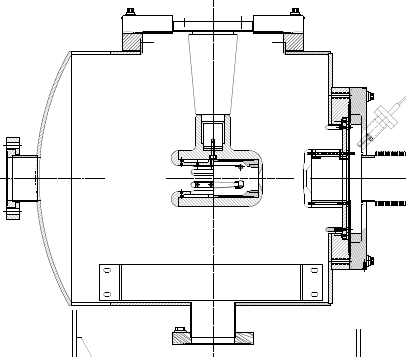 light in
electrons out
photocathode
Metals, Insulators and Semiconductors
gap
EF
gap
unfilled
unfilled
gap
unfilled
Fermi 
Level, EF
EF
EF
filled
Metal: 
Unfilled valance band
Insulator: 
Large band gap
Semiconductor:
Small band gap
unfilled
filled
filled
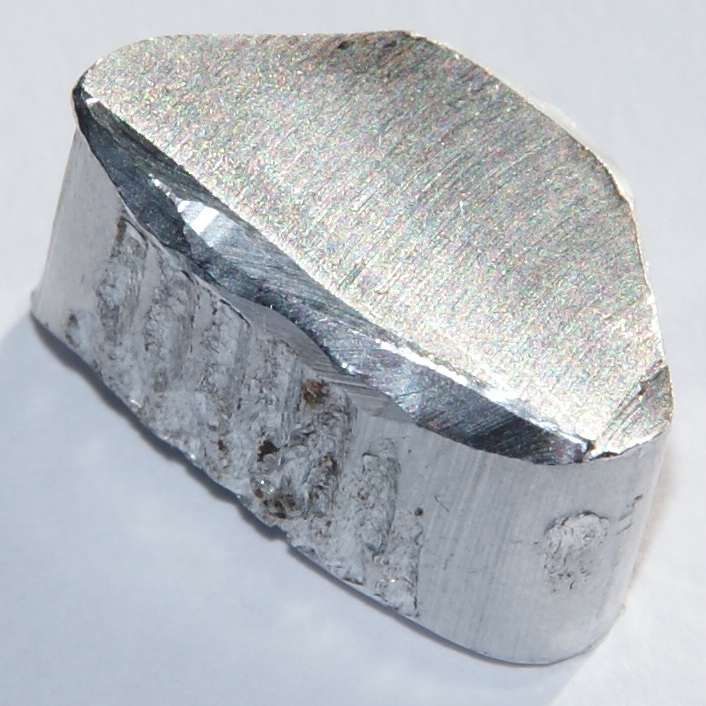 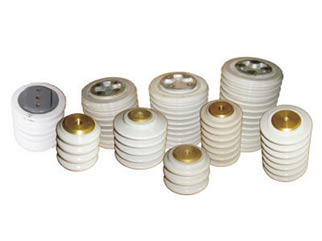 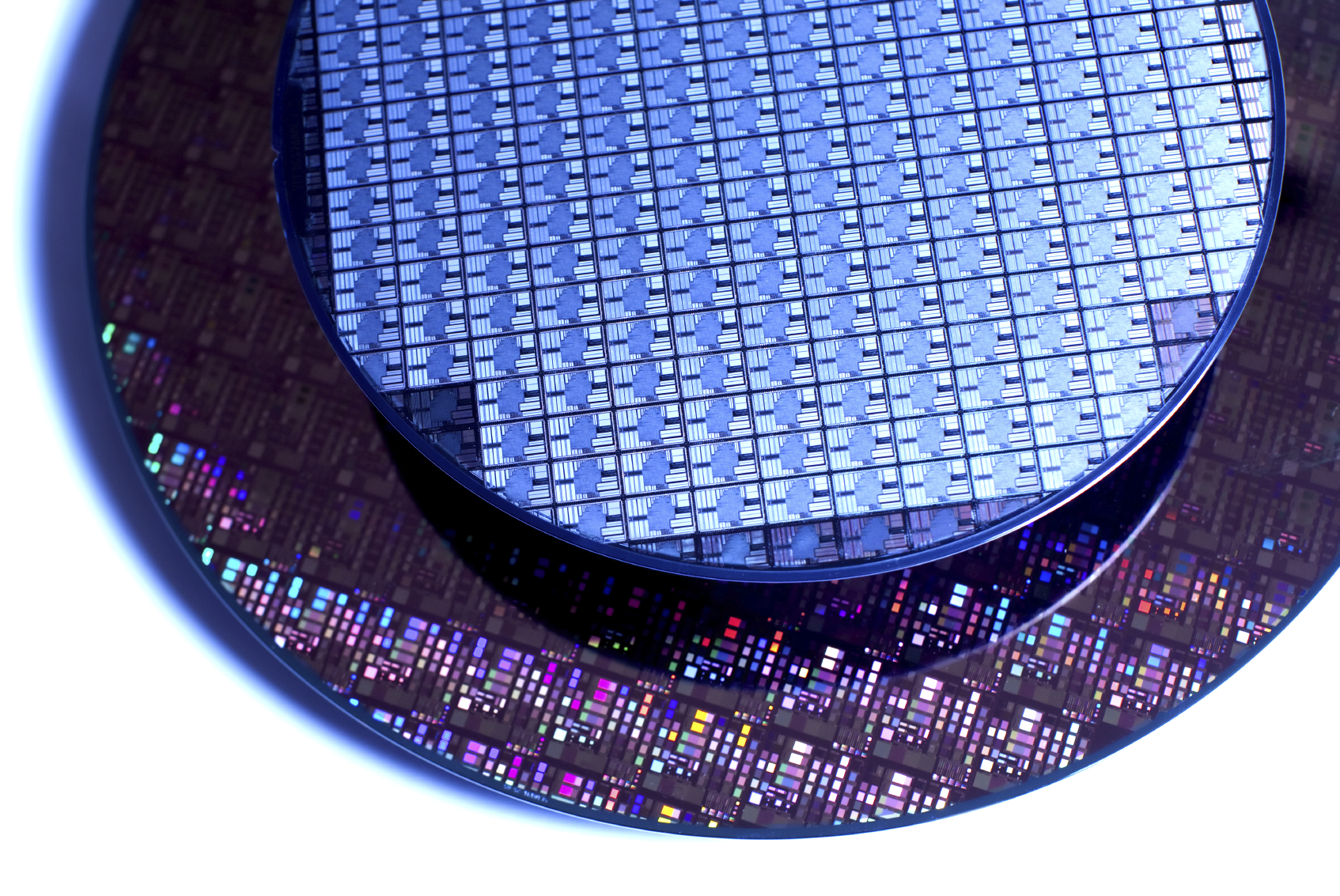 Photoelectric effect
No emission below cutoff wavelength
Increase in photocurrent with increase in intensity of light above cutoff wavelength
Metallic emission: typically UV wavelengths
Particle nature of light
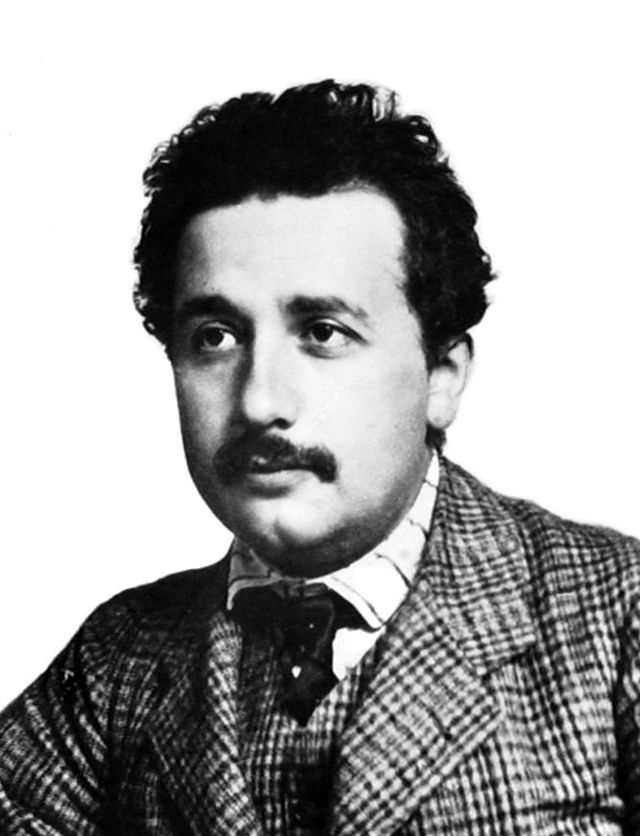 The Nobel Prize in Physics 1921 was awarded to Albert Einstein "for his services to Theoretical Physics, and especially for his discovery of the law of the photoelectric effect".
Photoemission from GaAs
Bare GaAs surface
Large Work Function
Positive Electron Affinity (PEA)
Dipole layers of Cs +         	NF3 or Oxygen
Reduces Work Function
Negative Electron        Affinity (NEA)
PEA=4.07 eV
χNEA ~ 0.2 eV
Conduction
Band
Egap=1.4 eV
Valence
Band
GaAs
GaAs
Vacuum
Vacuum
Light
GaAs Spin Polarized Electron Source, D.T. Pierce, R.J. Celotta, G.-C. Wang, W.N. Unertl, A. Galejs, C.E. Kuyatt, and S.R. Mielczarek, Review of Scientific Instruments 51(4), 478 (1980).
Any gas in chamber can be ionized by electron beam, accelerated back toward the photocathode and 
limit photocathode operational lifetime
Photocathode Lifetime
Ion bombardment – with characteristic QE “trench” from laser spot to electrostatic center of photocathode – damages NEA of GaAs

High energy ions are focused to electrostatic center: create QE “hole” 
Don’t run beam from electrostatic center.

QE can be restored, but takes about 8 hours to heat and reactivate
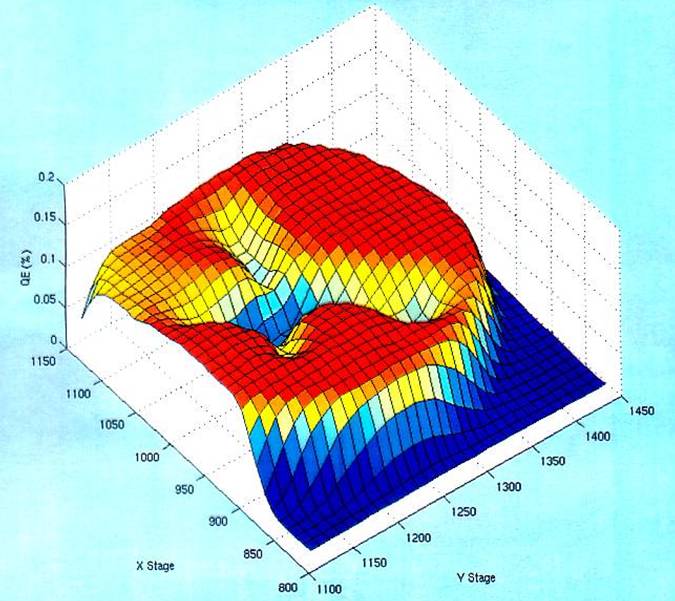 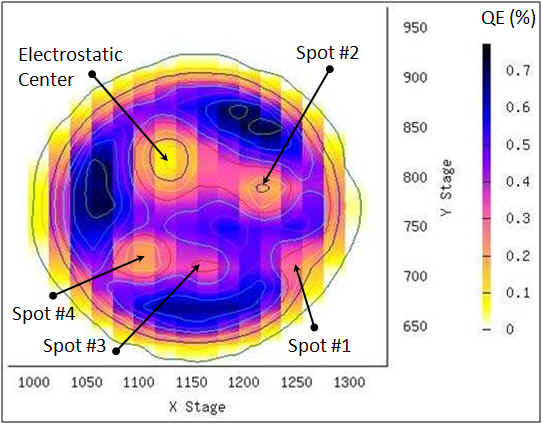 Operational Lifetime Limitations
Static vacuum approaching  XHV (1x10-12 Torr)
Baked, leak free, all metal vacuum systems
Ceramic insulators, glass windows bonded to metal
No machining oil, no fingerprints
Bake for 30 hours 250°C to largely eliminate water vapor
Hydrogen outgassing reduction
Pumping for nearly XHV
Dynamic vacuum issues
Eliminate field emission from electrodes
Eliminate beam halo, scraping
Vacuum Pumps – Rough Pumps
Low, Medium Vacuum (>10-5 Torr)
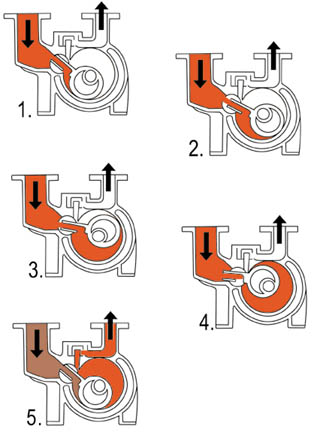 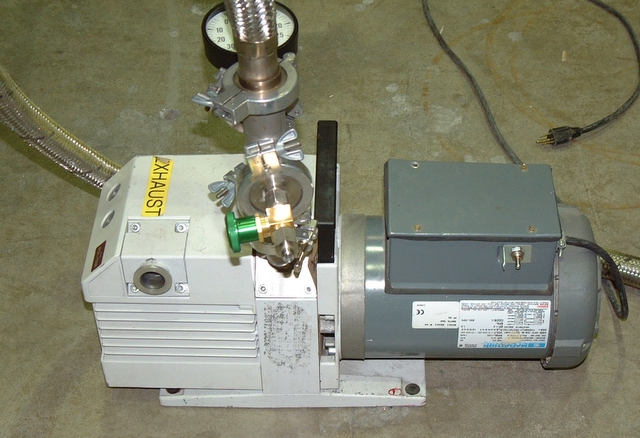 Mechanical (Oil Seal) Pump
Backs Turbo, Roots in 
systems where oil isn’t 
to detrimental
Dry pumps
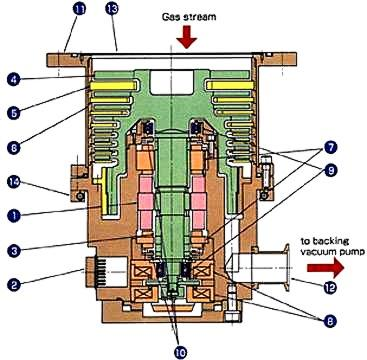 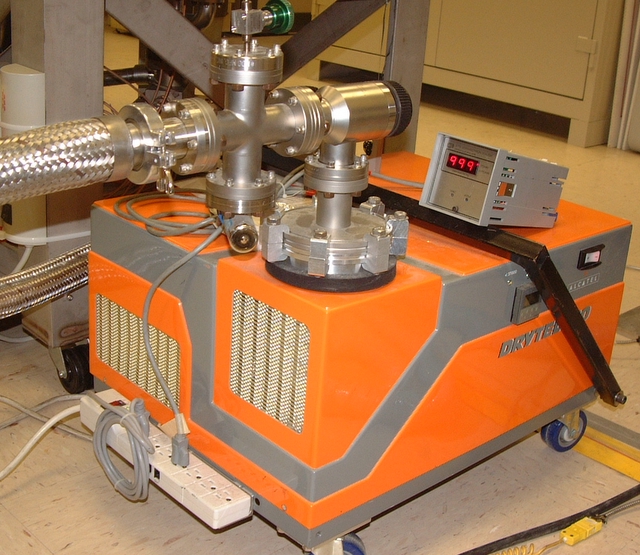 Molecular Drag pump 
Used to rough down systems that will go to UHV – no oil contamination
Rotating fan blades, like a turbo, but more robust blade design for higher pressure use
Typically backed with a diaphragm pump
Generation of High, Very High Vacuum
Turbo pumps 
High speed, precisely tuned fan blades
Backed with mechanical pump
System must be roughed down to medium vacuum before starting
Must be operated with a backing rough pump at all times
Can have some backstreaming of gasses from atmosphere into the system
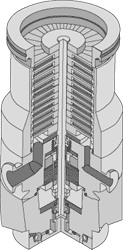 Generation of High, Very High Vacuum
Ion pumps 
High voltage to ionize gas
Magnetic field to direct ionized gas into plates to trap gasses
System must be roughed down to medium vacuum before starting
Capture pump – requires no backing pump during operation
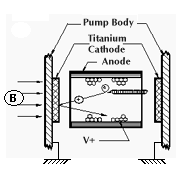 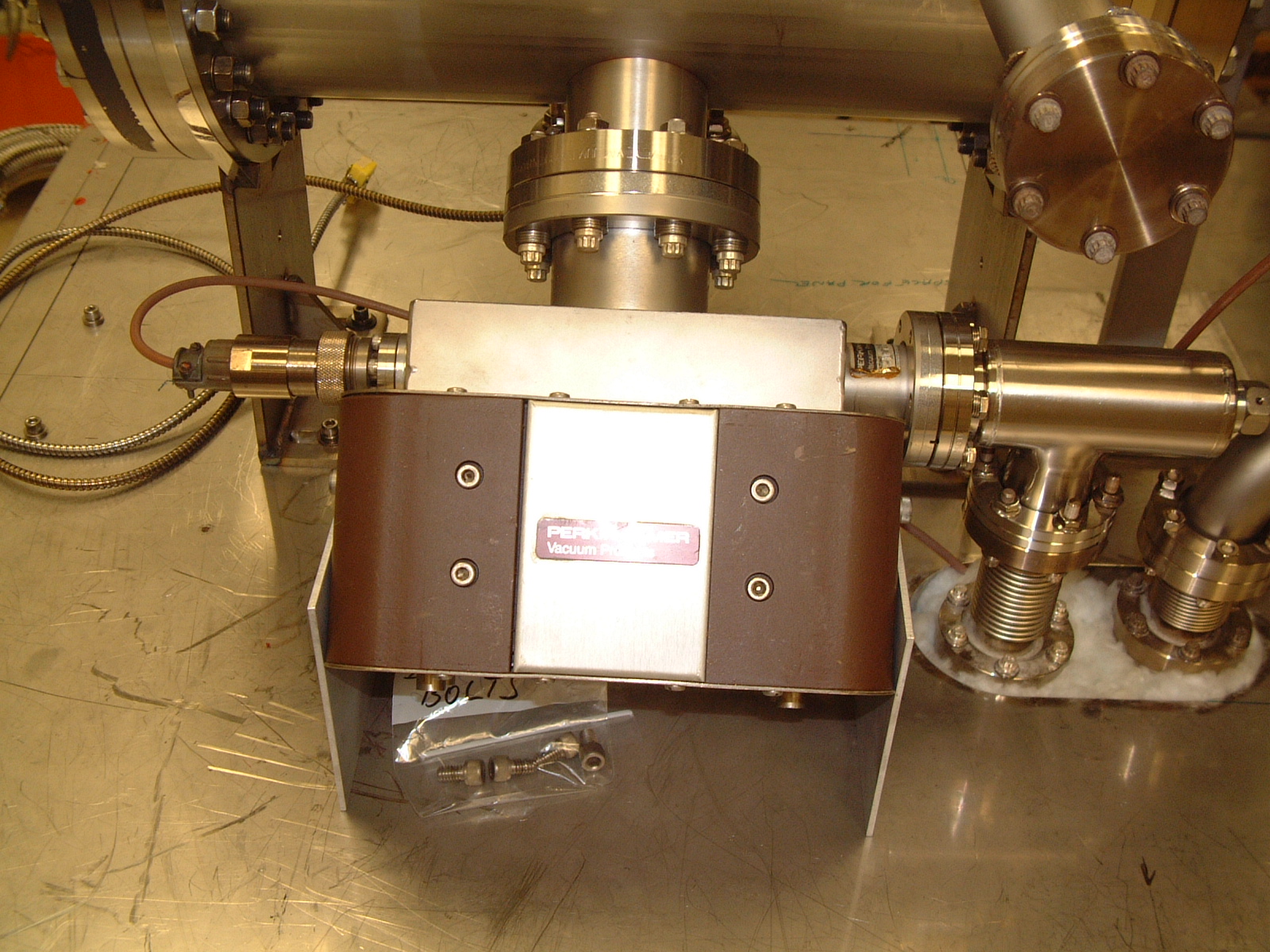 Ultra-High Vacuum: Bake and Add Getter Pumps
Getter Pumps
Chemically active surface 
Titanium sublimed from hot filament 
Non-Evaporative Getters
Molecules stick when they hit
Does not work for inert gasses such as Argon, Helium
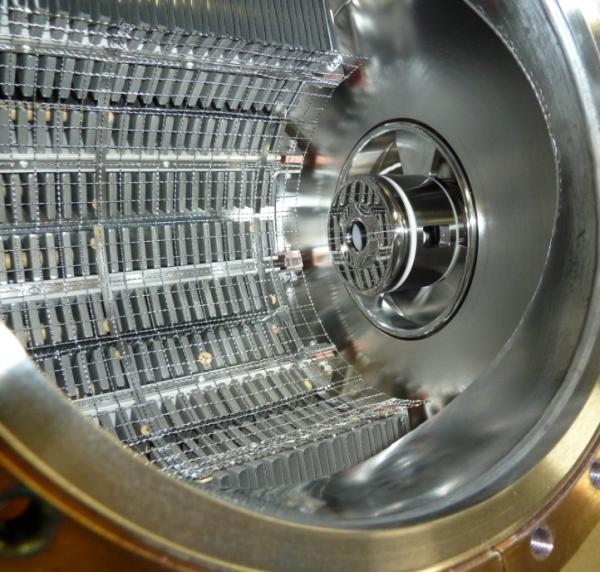 Extreme High Vacuum Generation
Typically a combination of Getter pumps and cryo or ion pumps is used to achieve Extreme High Vacuum (XHV)
At room temperature, materials selection and processing, pumping, and gauging are huge issues
Calculations tell us that pressure is very, very good (<10-14 Torr or better)


XHV in room temperature chambers harder!
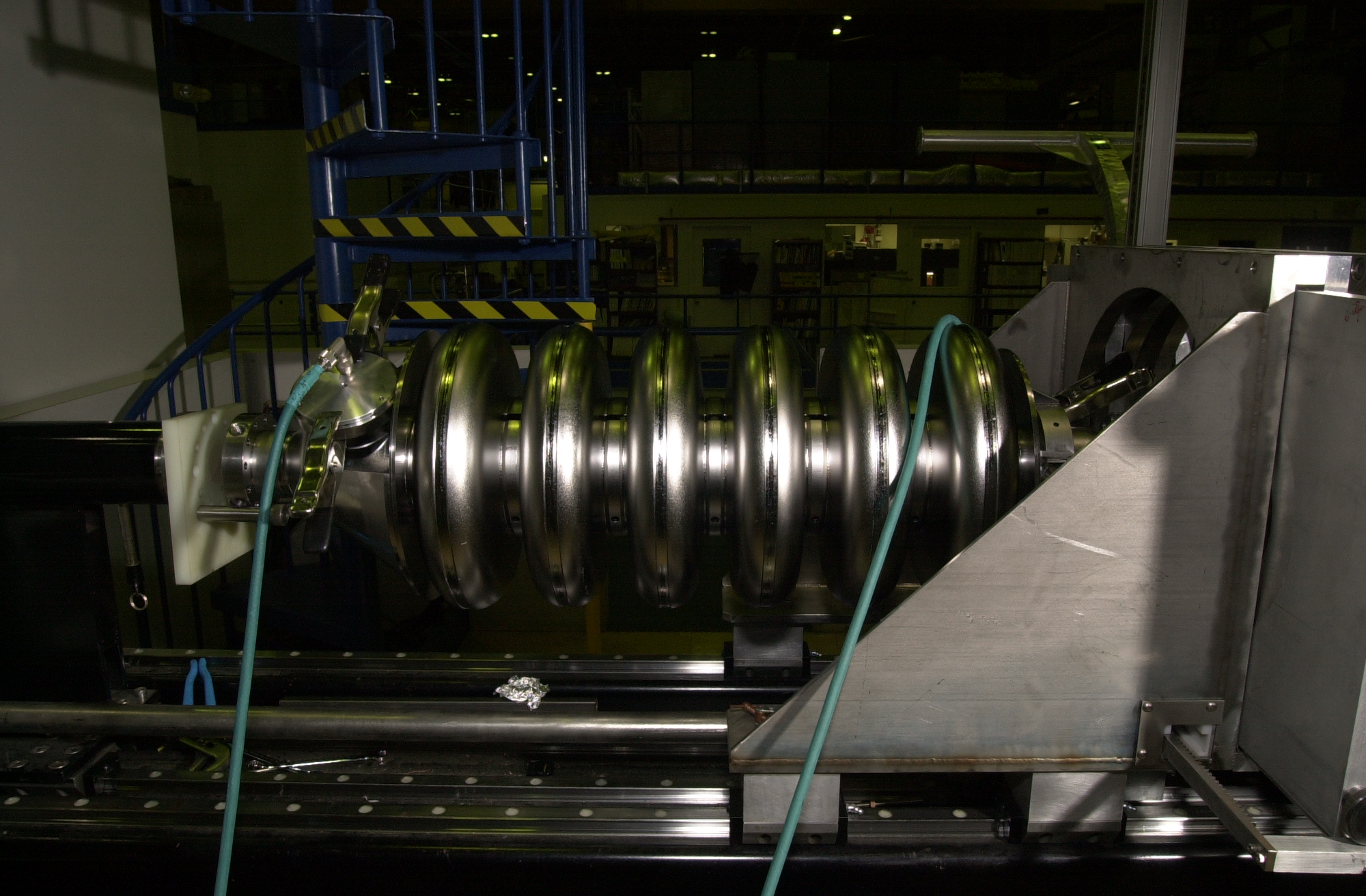 A novel system: Leybold XHV Cryopump
LN2 chill circuit 
cools cryosorber panels and compressor 
allows bake of cryopump body 
Operation
10K pumping surface
30K baffles 

Presented at AVS 55 by Dieter Mueller
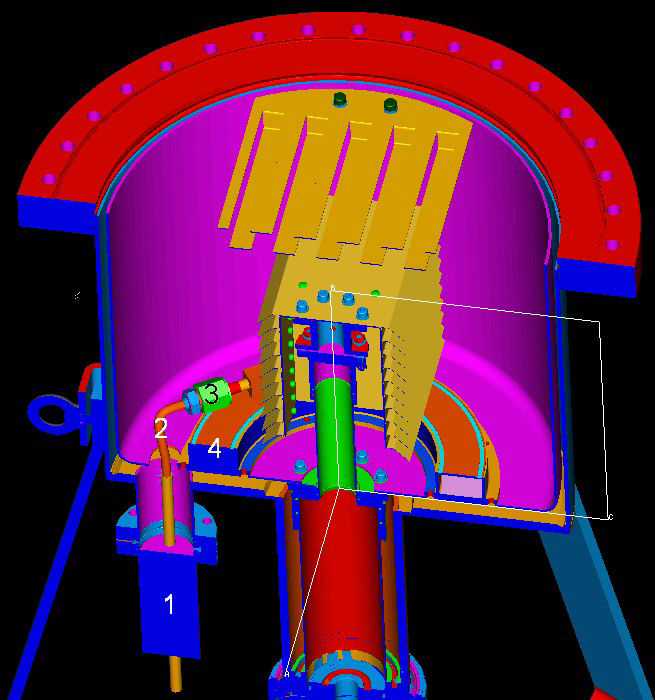 Effectiveness of adding a cryopump
Even more novel: Nanomaterial Cryopump
Typical cryopumps glue charcoal to cold surface
Large surface area allows cryosorption rather than cryocondensation
Lower pressure
Requires Low temperature adhesives
Can’t bake system well
Boron-Nitride Nanotubes have 
Huge surface area
Good thermal 
Are freestanding 
Are manufactured across street (JLab spin-off)
Can we use these for cryosorber material?
First and second tries
1 g BNNT material
Copper grid
~4 g BNNT material
“sewn on” with wires
Veronica
First BNNT cryopump: cooldown
Baked 48 hours at or below 150°C
Coldhead temperature: 15.5K (14K before BNNT)
39K: pressure drop – Cryopumping!
Can we model this cryopump system?
Modeled geometry, temperature distribution of cryopump
Compare BNNT vs. charcoal
Predicting behavior of version 2 
For more info: See Veronica’s poster
A
High/Ultra High Gauges
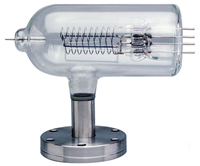 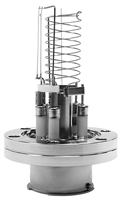 Lowest pressures: 
10-8 Torr – 10-11 Torr
up to $4,000
+V
Bayard-Alpert Gauges
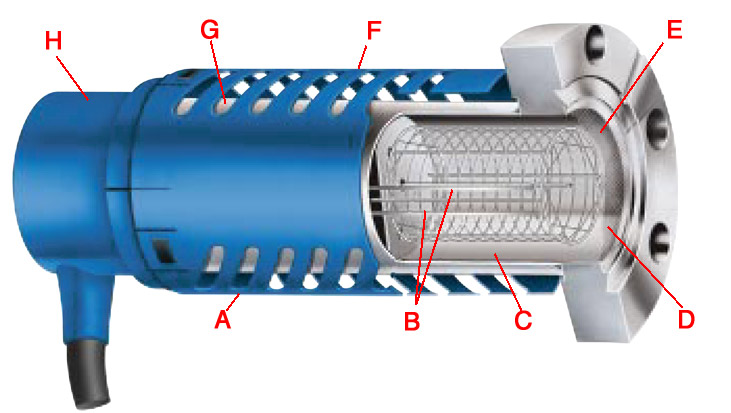 +
filament
collector
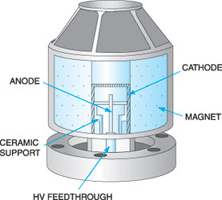 Stabil-Ion gauge
Cold Cathode gauge
Measure Pressure: 
Hot cathode gauge operation and errors
True gas ionization
Positive current
X-ray effect
e- on anode -> photons emitted
Photons on collector -> electrons emitted
Extra positive current
4
Anode
+
1
3
Inverse X-ray effect
e- on anode -> photons
Photons on walls -> electrons
Electrons to collector
Extra negative current
+
e-
2
e-
Electron stimulated desorption
e- strike gas molecules on anode
Gas ionized and reaches collector
can be distinguished with energy analysis
Neutral atom desorbed
Ionized within grid
Indistinguishable from real gas 
Must eliminate souce
Cathode
30
XHV gauges
Hot filament
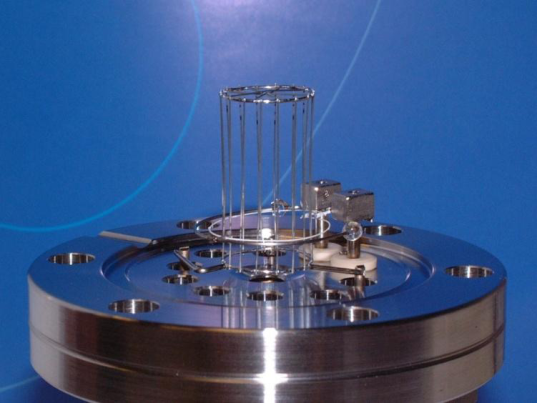 extractor
Extractor gauge
available commercially for decades
x-ray limit reduced through geometry
x-ray limit quote: 7.5x10-13 Torr
$4,300

Axtran gauge
Bessel box energy discrimination
electron multiplier to assist in low current measurements
Quoted limit: 3.75x10-13 Torr
$7,500 

Watanabe BBB (Bent Belt Beam) gauge
Uses Leybold IE540 controller
230° deflector BeCu housing 
JVSTA 28, 486 (2010)
Quoted limit: 4x10-14 Torr 
$13,000 + Ext. controller ($2,600)
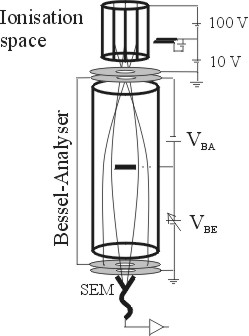 Axtran
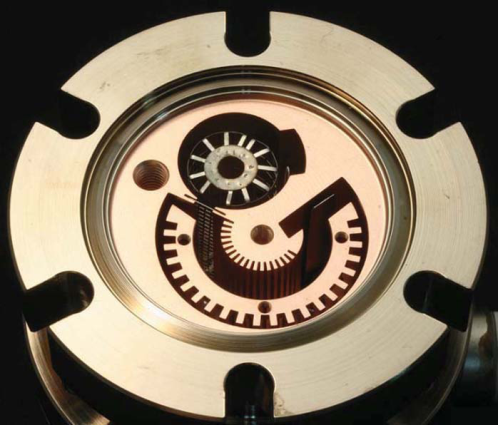 BBB
Less gas in: reduce outgassing
Primary source in stainless system: hydrogen outgassing
To reduce outgassing
reduce thick flange area
heat treatment 
400°C bake 
10+ days
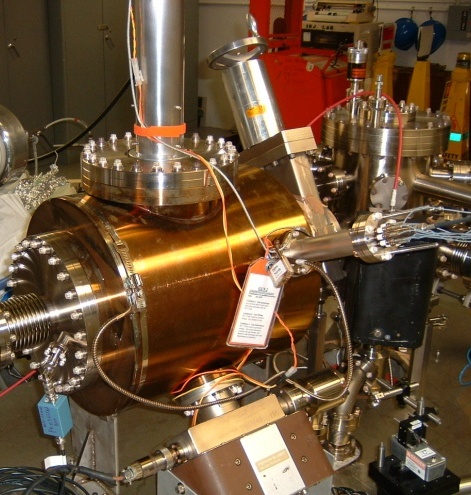 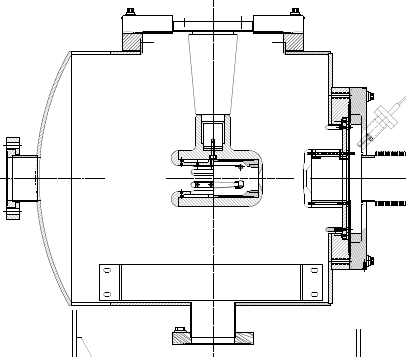 thin dome replaces thick flanges
Outgassing rates vs. heat processing and coatings
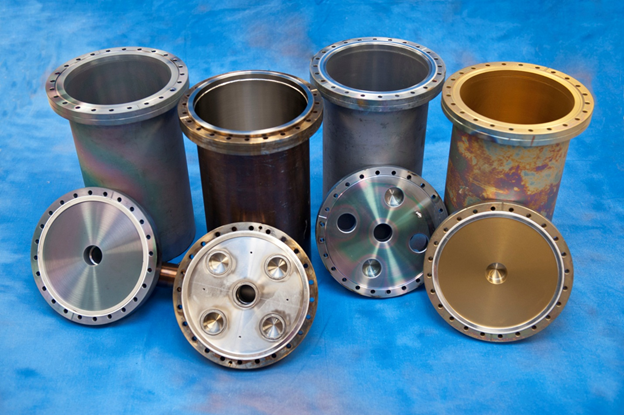 Identical 304L chambers
Bare steel
TiN coating (9 µm)
a-Si (SilcoGuard-1000®~900 nm)
Outgassing rates
	Spinning Rotor Gauge
	Accumulation technique
	Multiple bakes
	Q(Troom) after each bake
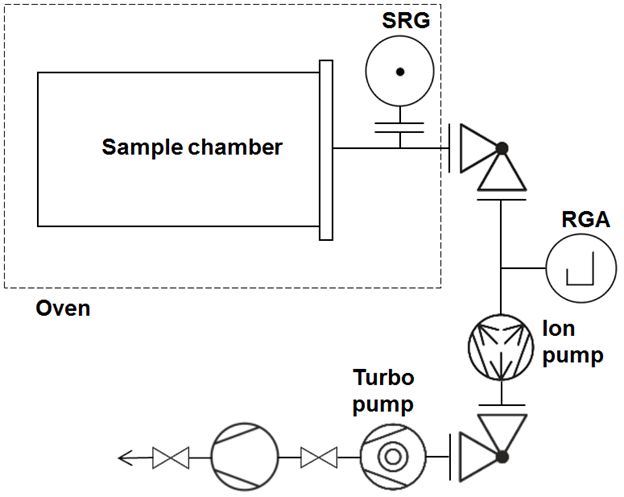 Outgassing rates: bare and coated chambers
All data at Troom = 20°C
[Speaker Notes: Steel:    
   Expected reduction       
   with 400°C heat 
   treatment

Silco: 
   Little variation with 
   heat treatment

Silco on heated SS: 
   Retains prior 
   outgassing rate

TiN coating: 
    Very low outgassing 
    rates, consistent with 
    literature, elemental 
    Ti pumping?]
Remember: Better Vacuum, longer lifetime
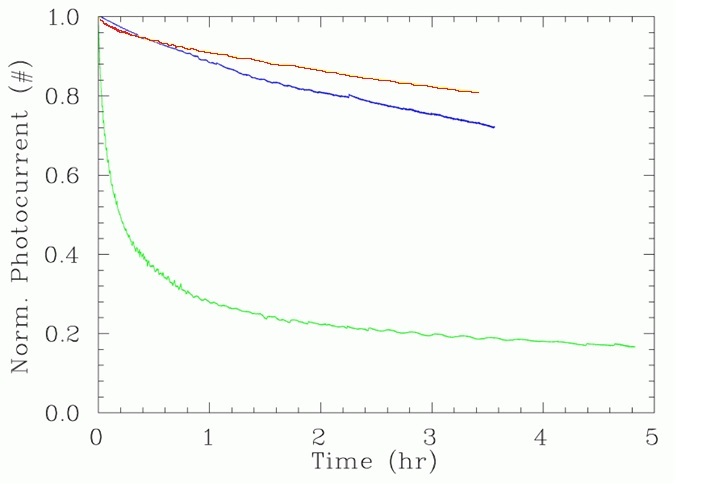 ~2.5x10-11 Torr
~5x10-11 Torr
System Leak
Summary
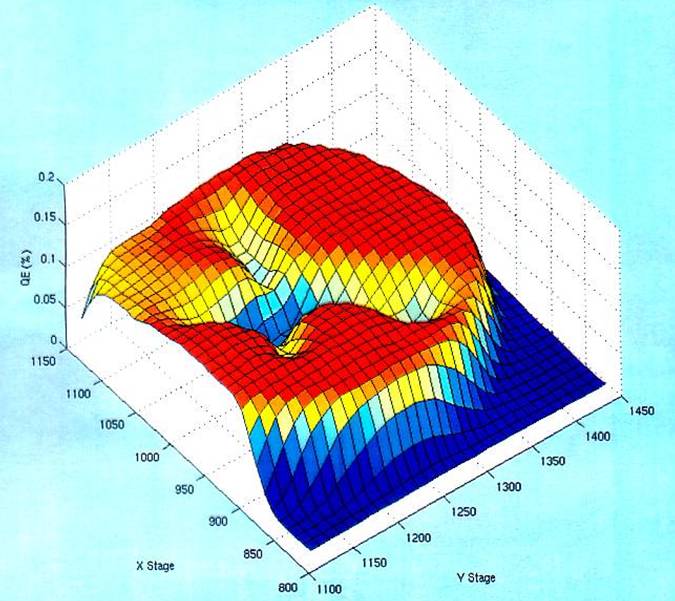 High polarization strained superlattice GaAs-GaAsP photocathodes susceptible to ion damage, gun vacuum level

Outgassing reduction, pumping combinations and measurements to verify improvements are being optimized

Vacuum improvements required for future proposed higher current polarized electron sources
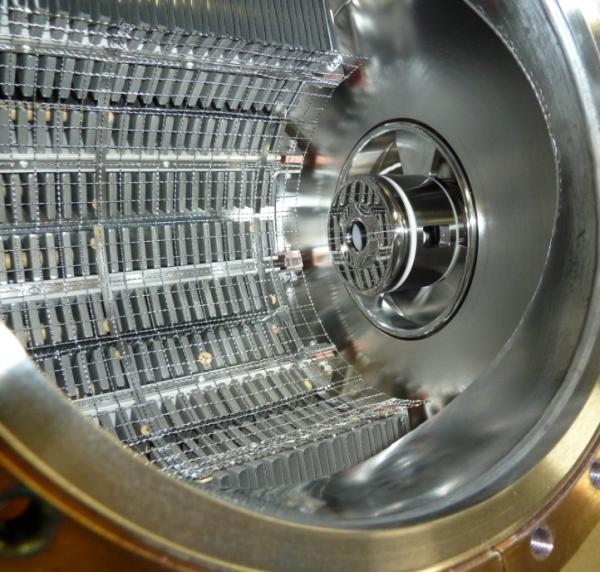 Thank you for your attention
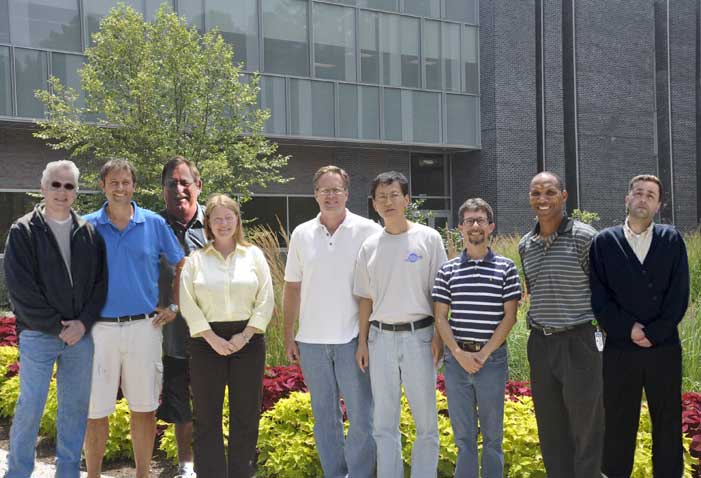 (L-R) Matt Poelker, Joe Grames, Bubba Bullard
Marcy Stutzman, John Hansknecht, Shukui Zhang
Carlos Hernandez Garcia, Phil Adderley, Riad Suleiman